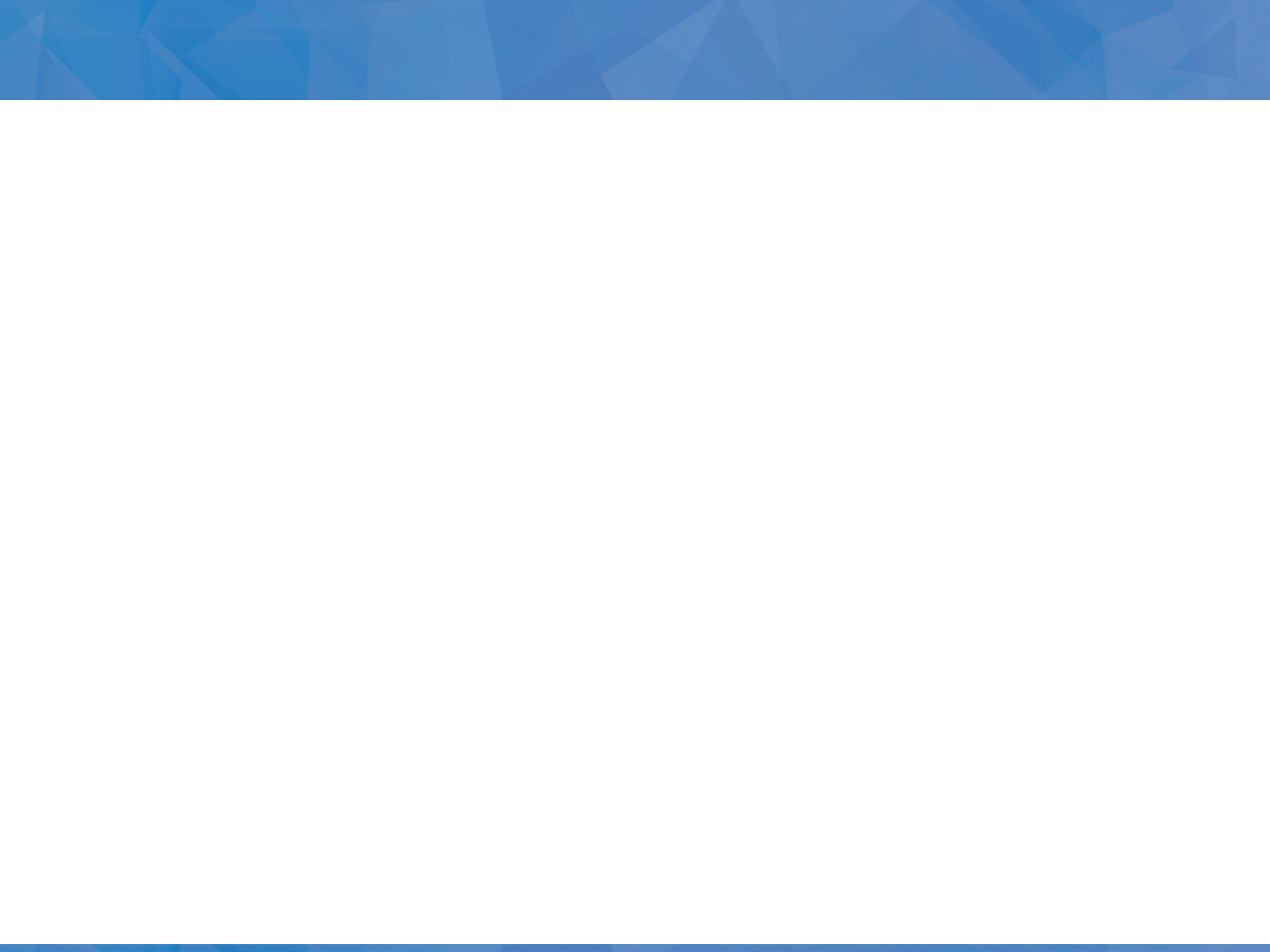 1
ПРОЕКТ ЗАКОНА РЕСПУБЛИКИ КАЗАХСТАН «О ВНЕСЕНИИ ИЗМЕНЕНИЙ И ДОПОЛНЕНИЙ В НЕКОТОРЫЕ ЗАКОНОДАТЕЛЬНЫЕ АКТЫ РЕСПУБЛИКИ КАЗАХСТАН ПО ВОПРОСАМ ОКАЗАНИЯ ГОСУДАРСТВЕННЫХ УСЛУГ»
CОЗДАНИЕ ГОСУДАРСТВЕННОЙ КОРПОРАЦИИ
ПРАВИТЕЛЬСТВО 
ДЛЯ ГРАЖДАН
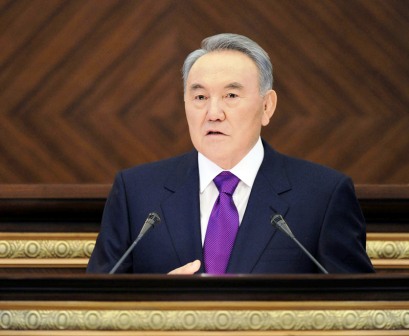 ШАГ № 100. «Создание государственной КОРПОРАЦИИ «ПРАВИТЕЛЬСТВО ДЛЯ ГРАЖДАН», КОТОРАЯ СТАНЕТ ЕДИНЫМ ПРОВАЙДЕРОМ ГОСУДАРСТВЕННЫХ УСЛУГ по образцу Canada Service в Канаде и Centrelink в Австралии. Государственная корпорация интегрирует все центры обслуживания населения в единую систему. Казахстанские граждане будут получать ВСЕ ГОСУДАРСТВЕННЫЕ УСЛУГИ В ОДНОМ МЕСТЕ. Международная сертификация госуслуг на соответствие СТАНДАРТАМ МЕНЕДЖМЕНТА КАЧЕСТВА СЕРИИ ISO 9000».
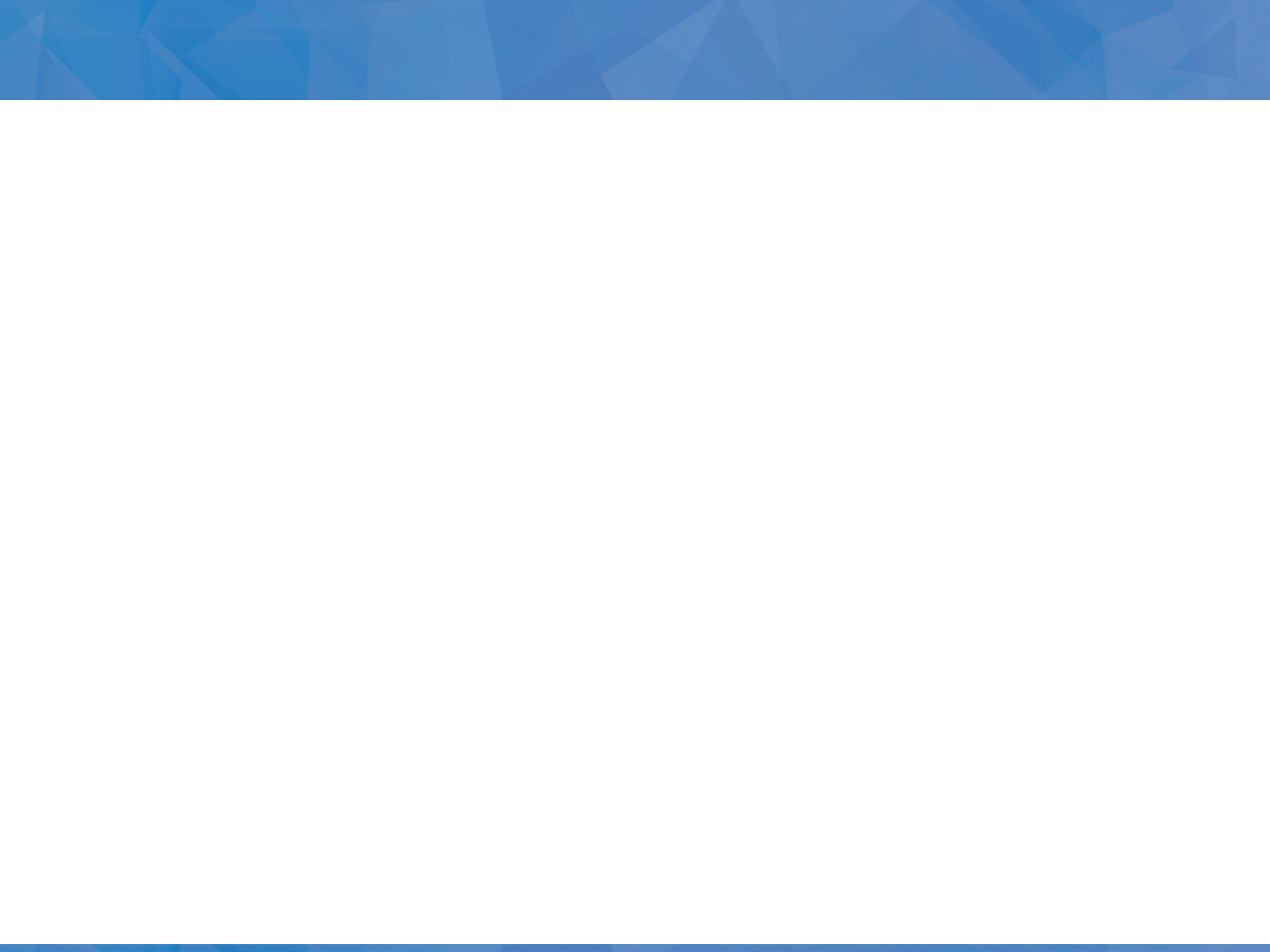 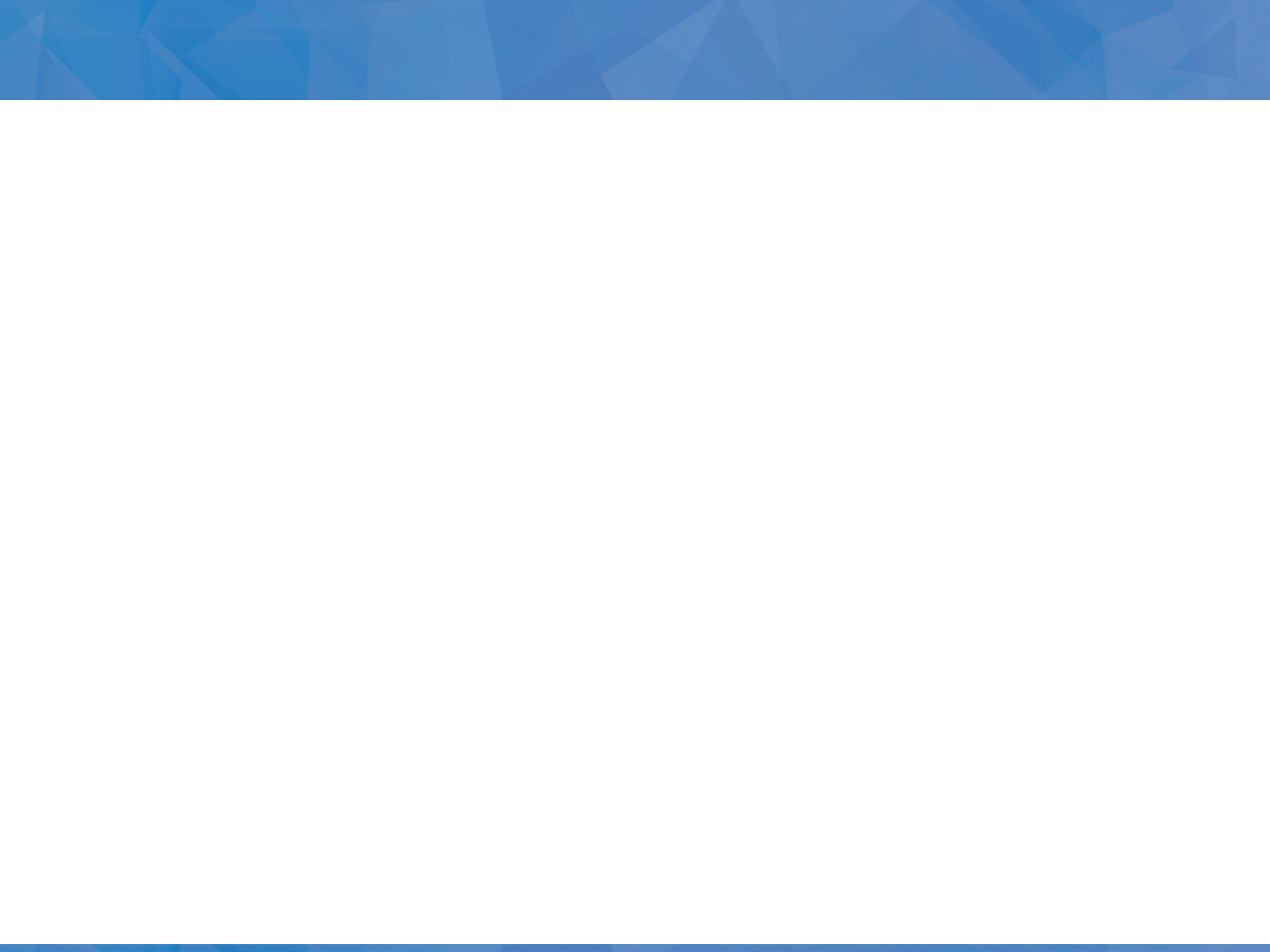 2
АНАЛИЗ ТЕКУЩЕЙ СИТУАЦИИ
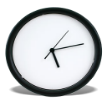 >29
>34
Контакт центр
>3 млн
млн
услуг
млн
услуг
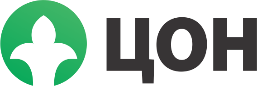 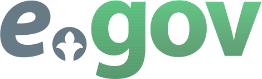 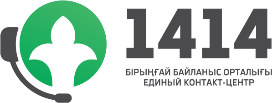 Режим работы
212
Консультации за 2014 год
875
видов
услуг
оказано в 2014 году
всего 
эл. услуг
оказано в 2014 году
365/24/7
FRONT OFFICE
FRONT OFFICE
Электронная очередь 
Оценка  качества  сервиса 
Электронные справки 
Безбарьерное обслуживание 
Пункты общественного доступа
Шоу-румы и сектора самообслуживания
FRONT OFFICE
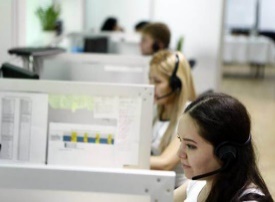 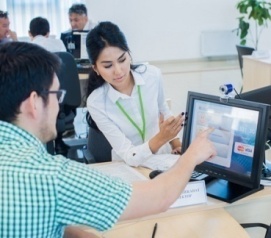 ИНДЕКС ООН ПО РАЗВИТИЮ 
«ЭЛЕКТРОННОГО ПРАВИТЕЛЬСТВА»
BACK OFFICE
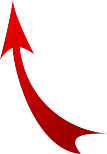 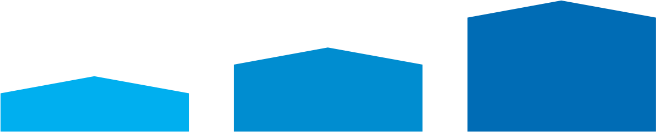 28 место
Существуют проблемы
38 место
40 место
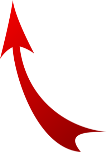 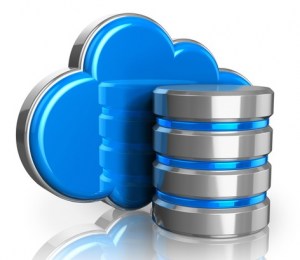 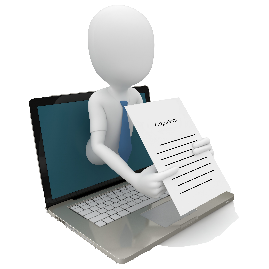 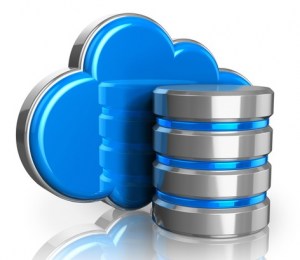 Среднее время ожидания звонков на линии – 29 сек.
Процент потерянных звонков – 4,3%
Процент решения запросов на 1-й линии – более 95%
Удовлетворенность пользователей – 4,61
Более 3,5 млн. принятых звонков
2010
2012
2014
Человеческий фактор
Размывание ответственности
Неактуальность данных
Неоптимизированные процессы
BACK OFFICE - в госорганах
МЕЖДУНАРОДНЫЙ ОПЫТ
В 2014–2015 гг.:
FRONT OFFICE
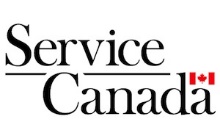 Ежегодно начисляет и выплачивает 
100 млрд. долларов социальных пособий и льгот
2.8 млн заявок 
на выплату пособий по безработице
663 000 заявок 
на выплату в рамках пенсионного плана Канады
835 000 заявок 
на получение страхования пожилого возраста
+
BACK OFFICE
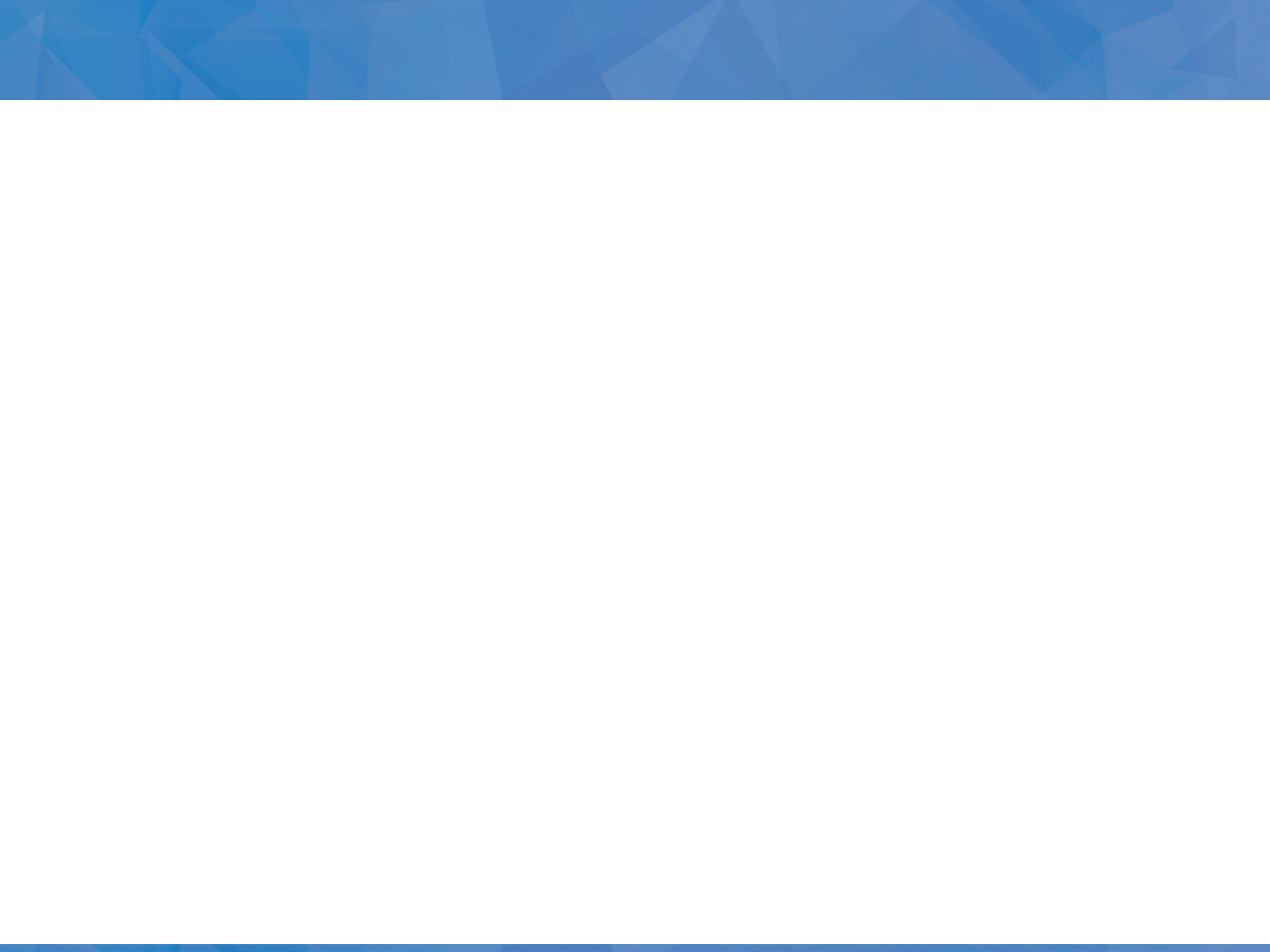 3
1
ОРГАНИЗАЦИОННЫЕ МЕРЫ СОЗДАНИЯ ГОСКОРПОРАЦИИ
УПОЛНОМОЧЕННЫЙ ОРГАН
 МИНИСТЕРСТВО 
ПО ИНВЕСТИЦИЯМ И РАЗВИТИЮ РК
РГП ЦОН*
(10 515 ед.)
212 услуг
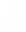 Некоммерческое акционерное общество «Государственная корпорация «Правительство для граждан»
(21 252 ед.)
I этап: 522 услуг, II этап: 709 услуг
I этап
(2015-
2016 гг.)
КОМИССИЯ ПРИ ПРАВИТЕЛЬСТВЕ
ПО ВЕДЕНИЮ РЕЕСТРА ГОСУДАРСТВЕННЫХ УСЛУГ
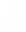 Вице-Премьер
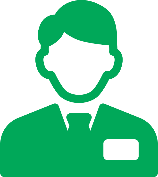 ЭЛЕКТРОННЫЕ УСЛУГИ ГО
307 услуг
РГП НПЦЗЕМ*
(3 860 ед.)
10 услуг (9**)
РГП ЦПН*
(2 260 ед.)
4 услуги (4**)
РГКП ГЦВП*
(4 617 ед.)
11 услуг (9**)
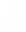 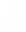 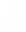 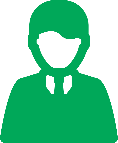 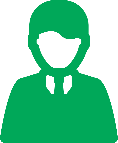 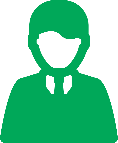 Другие услугодатели
58 услуг
КГД (таможня, налоговая)
15 услуг
ЦГО, МИО
114 услуг
II этап
(2017-
2018 гг.)
Предста-вители
бизнеса
Предста-вители
ГО
Предста-вители
Гражданского общества
Полный цикл 
оказания госуслуг
Прием и выдача 
документов
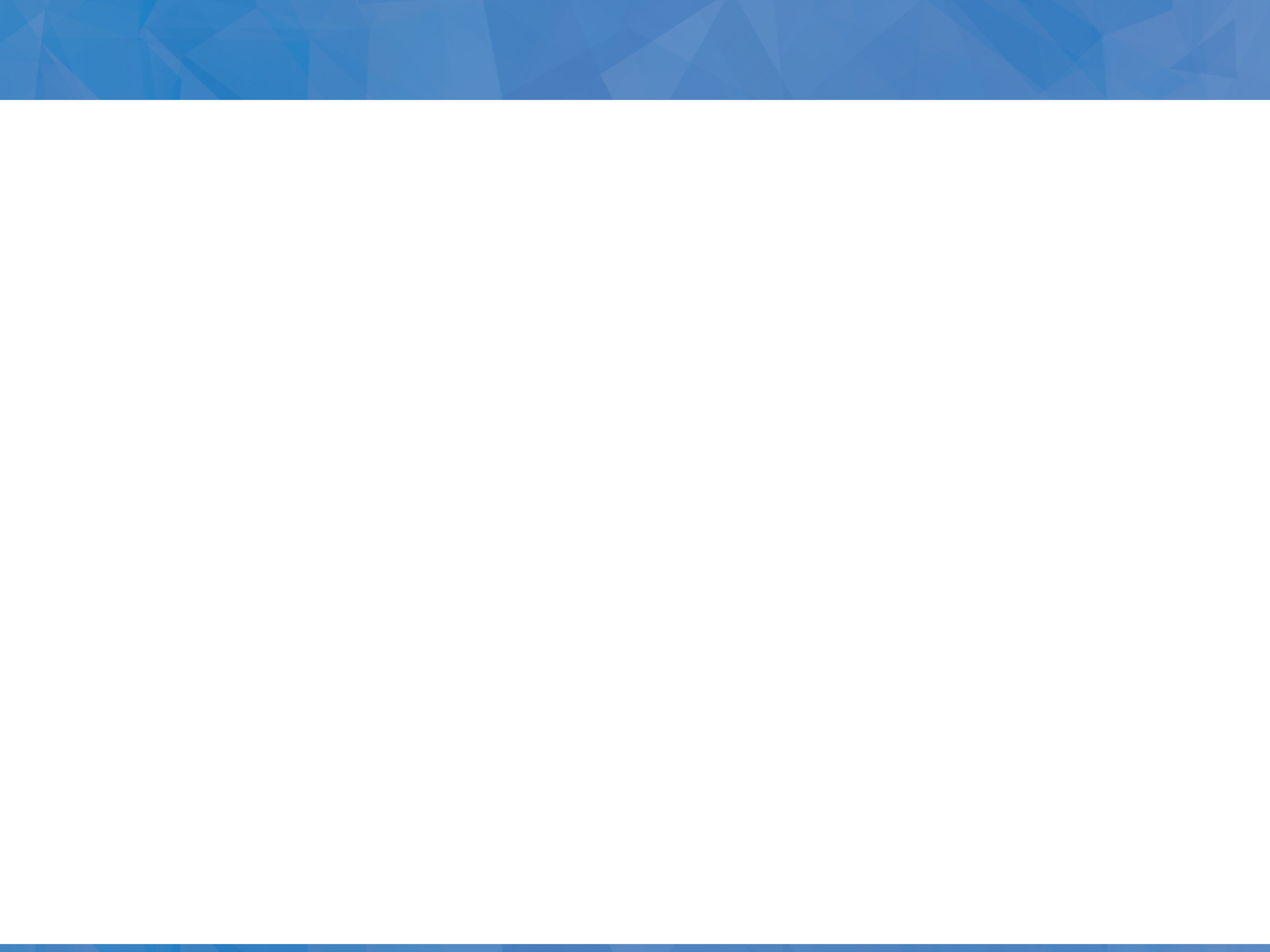 ЦЕЛИ ЗАКОНОПРОЕКТА
4
Текущая ситуация
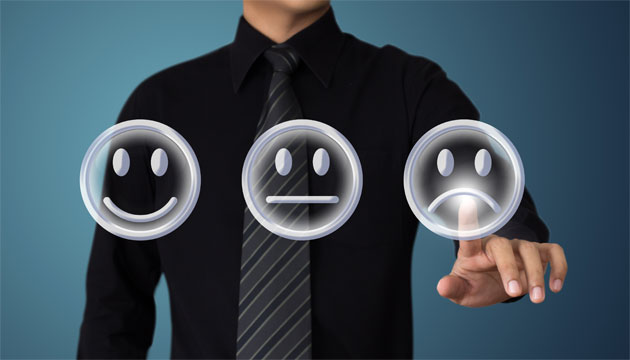 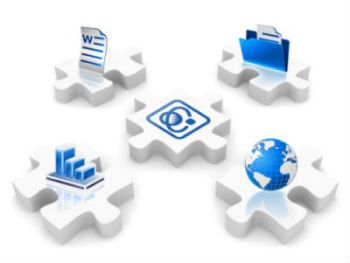 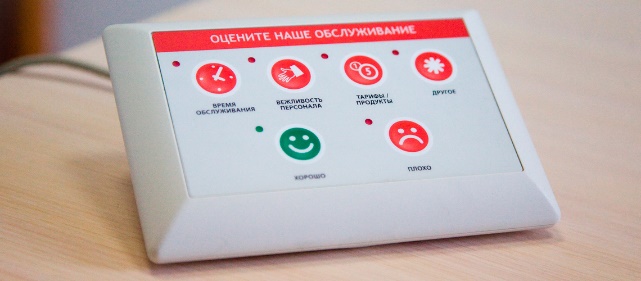 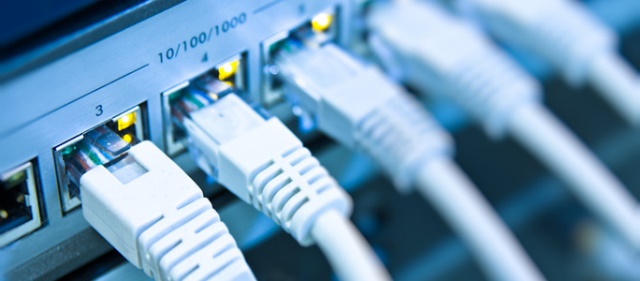 НИЗКОЕ КАЧЕСТВО ОБСЛУЖИВАНИЯ по услугам, не оказываемым в ЦОН. Наличие претензий граждан. Непрозрачность процессов.
БАРЬЕРЫ ДЛЯ ДАЛЬНЕЙШЕЙ ОПТИМИЗАЦИИ ГОСУДАРСТВЕННЫХ УСЛУГ(нет цифровых архивов, не все системы интегрированы)
НЕСОВЕРШЕНСТВО СИСТЕМЫ ОЦЕНКИ КАЧЕСТВА ГОСУСЛУГ (слабый общественный мониторинг)
СЛАБАЯ ДОСТУПНОСТЬ СЕТЕЙ ПЕРЕДАЧИ ДАННЫХ И СЕРВИСНЫХ ЦЕНТРОВ В СЕЛЬСКИХ НАСЕЛЕННЫХ ПУНКТАХ
Ожидаемые результаты
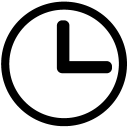 Кардинальное улучшение качества и сокращение сроков оказания госуслуг;
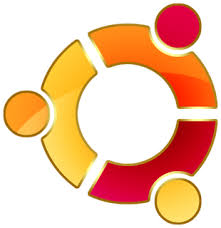 Централизованная система полного цикла работы с клиентом, включая услуги сервисных компаний;
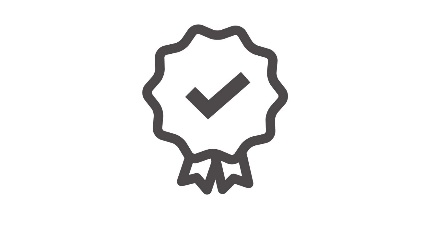 Единые стандарты качества обслуживания по всем государственным услугам;
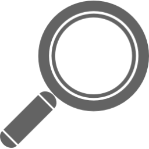 Прозрачность всех процессов оказания услуг;
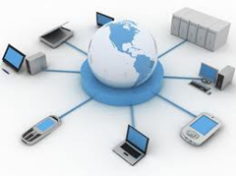 Повышение доступности госуслуг, в том числе с использованием различных каналов доступа;
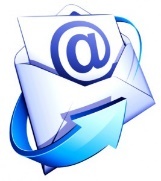 Выстроенная система обратной связи, постоянного улучшения качества с привлечением всех участников процесса оказания госуслуг.
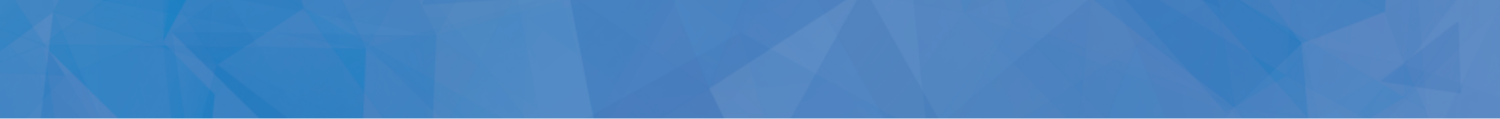 5
ПРОЕКТ ЗАКОНА РЕСПУБЛИКИ КАЗАХСТАН «О ВНЕСЕНИИ ИЗМЕНЕНИЙ И ДОПОЛНЕНИЙ В НЕКОТОРЫЕ ЗАКОНОДАТЕЛЬНЫЕ АКТЫ РЕСПУБЛИКИ КАЗАХСТАН ПО ВОПРОСАМ ОКАЗАНИЯ ГОСУДАРСТВЕННЫХ УСЛУГ»
30 ЗАКОНОВ РЕСПУБЛИКИ КАЗАХСТАН:
5 КОДЕКСОВ РЕСПУБЛИКИ КАЗАХСТАН:
«О государственных социальных пособиях по инвалидности, по случаю потери кормильца и по возрасту в Республике Казахстан»;
«О нормативных правовых актах»;
 «О регистрации залога движимого имущества»;
 «О Национальном архивном фонде и архивах»;
 «О специальном государственном пособии в Республике Казахстан»;
 «О государственном специальном пособии лицам, работавшим на подземных и открытых горных работах, на работах с особо вредными и особо тяжелыми условиями труда или на работах с вредными и тяжелыми условиями труда»;
 «О пенсионном обеспечении»;
«О государственных услугах»;
 «О разрешениях и уведомлениях»;
 «Об оценочной деятельности» и т.д.
Земельный кодекс;
Кодекс об административных правонарушениях;
Налоговый кодекс;
Кодекс «О таможенном деле в Республике Казахстан»;
Кодекс «О браке (супружестве) и семье».
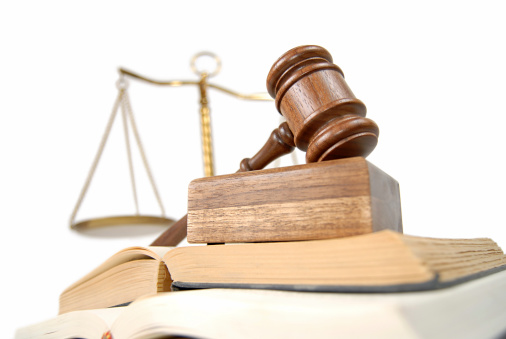 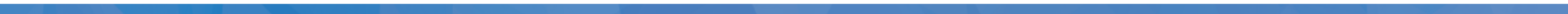 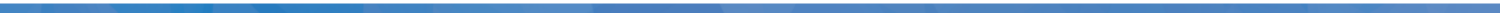 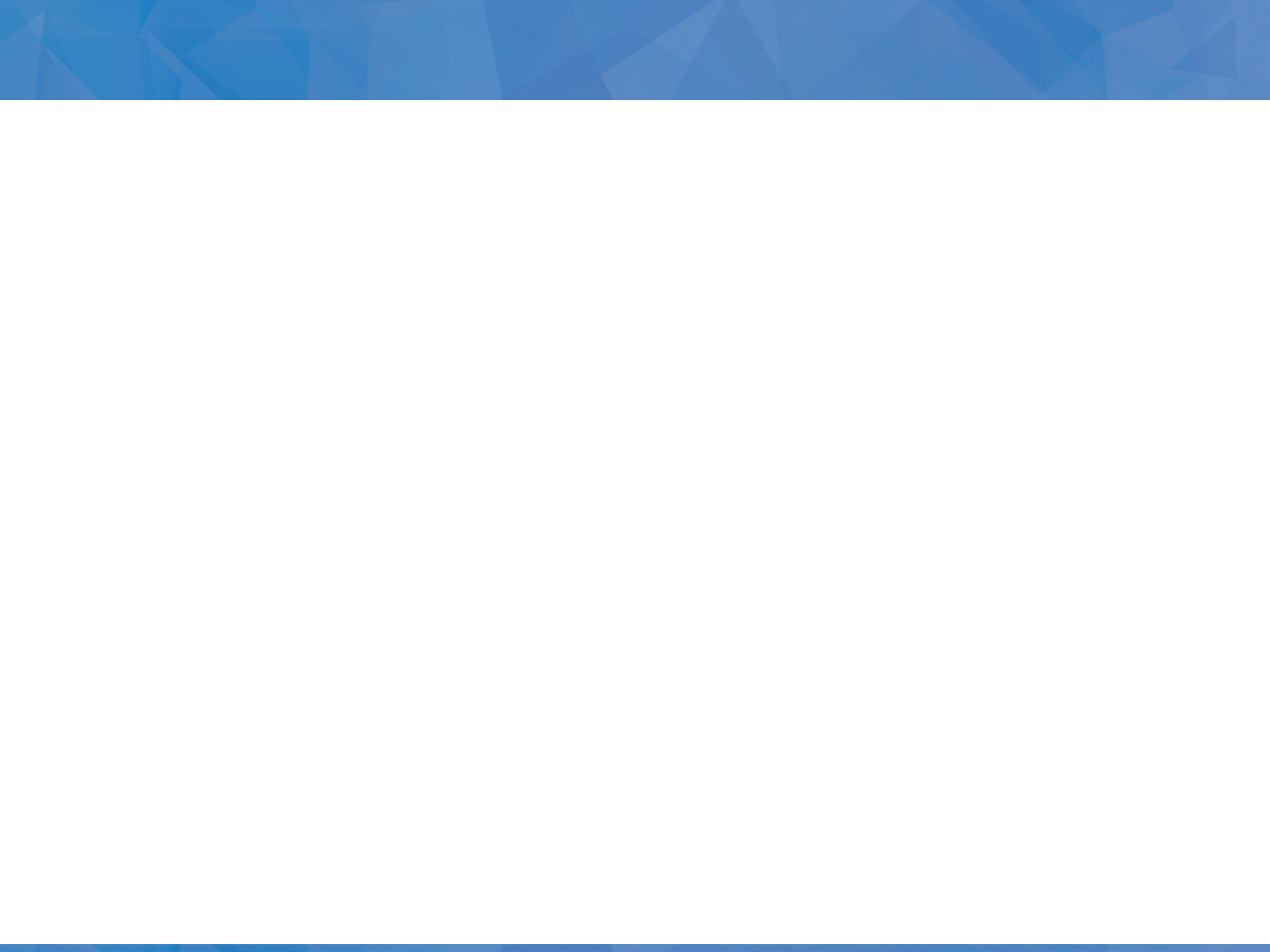 6
ГОСУДАРСТВЕННАЯ КОРПОРАЦИЯ «ПРАВИТЕЛЬСТВО ДЛЯ ГРАЖДАН»
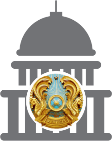 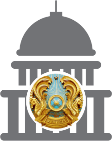 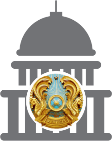 МИНИСТЕРСТВО НАЦИОНАЛЬНОЙ ЭКОНОМИКИ РЕСПУБЛИКИ КАЗАХСТАН
МИНИСТЕРСТВО ЗДРАВООХРАНЕНИЯ И СОЦИАЛЬНОГО РАЗВИТИЯ РЕСПУБЛИКИ КАЗАХСТАН
МИНИСТЕРСТВО ЮСТИЦИИ РЕСПУБЛИКИ КАЗАХСТАН
Ведение политики соответствующих сфер (разработка НПА (правила, стандарты и регламенты госуслуг);  
   формирование бюджетных заявок;
   контроль в рамках компетенции .
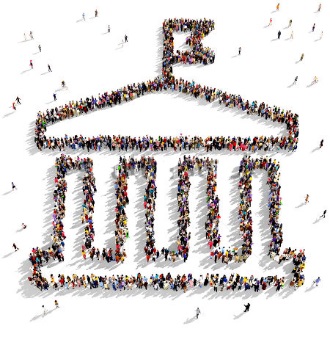 ГОСУДАРСТВЕННАЯ КОРПОРАЦИЯ
«ПРАВИТЕЛЬСТВО ДЛЯ ГРАЖДАН»
Уполномоченный орган по контролю и координации деятельности Госкорпорации;
 организация деятельности МВК по отбору госуслуг в Госкорпорацию;
 определение порядка ценообразования на услуги, оказываемых Госкорпорацией по согласованию с антимонопольным органом и т.д.
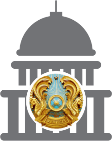 МИНИСТЕРСТВО ПО ИНВЕСТИЦИЯМ И РАЗВИТИЮ РЕСПУБЛИКИ КАЗАХСТАН
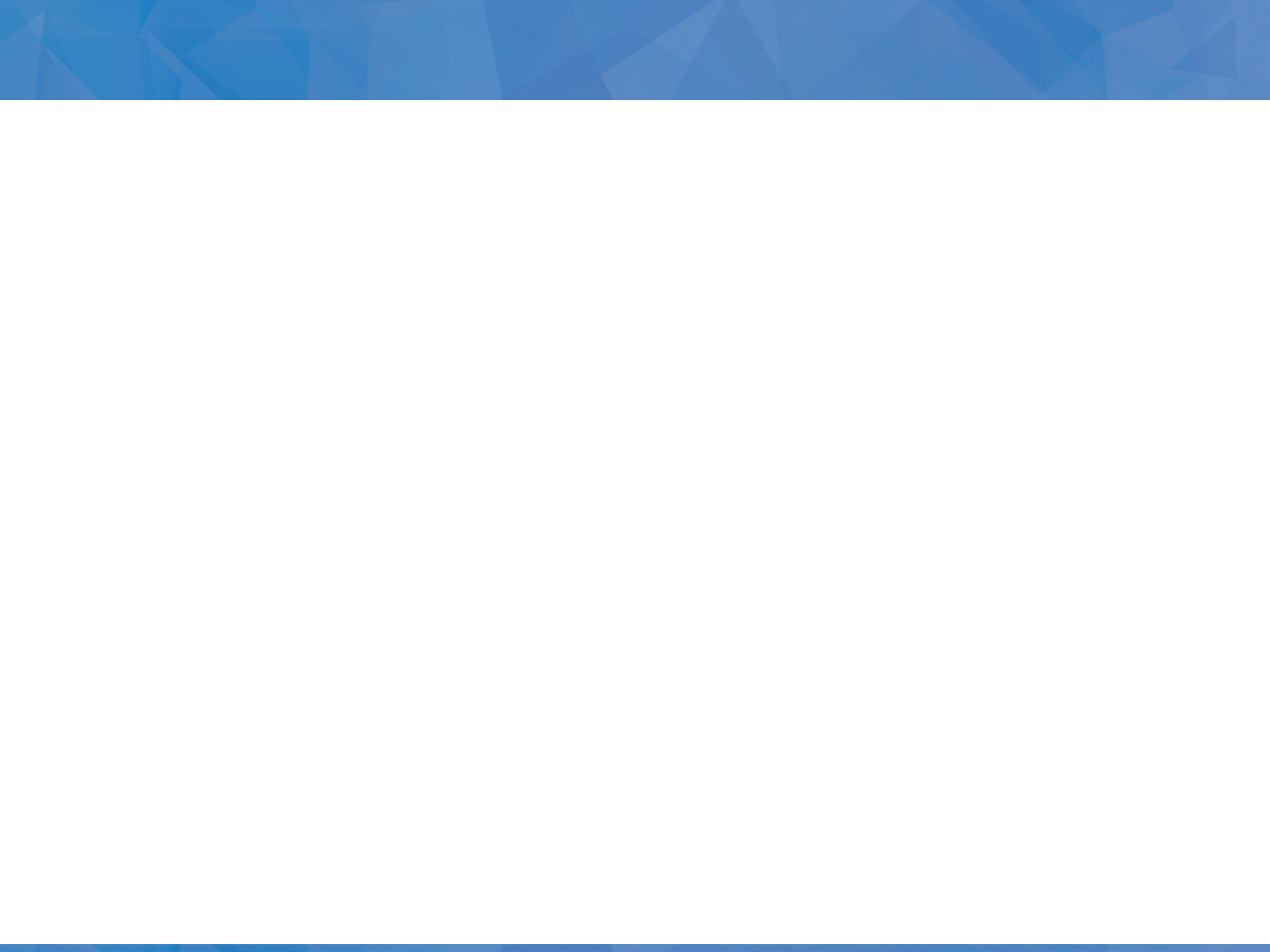 7
ОПТИМИЗАЦИЯ ГОСУДАРСТВЕННЫХ УСЛУГ
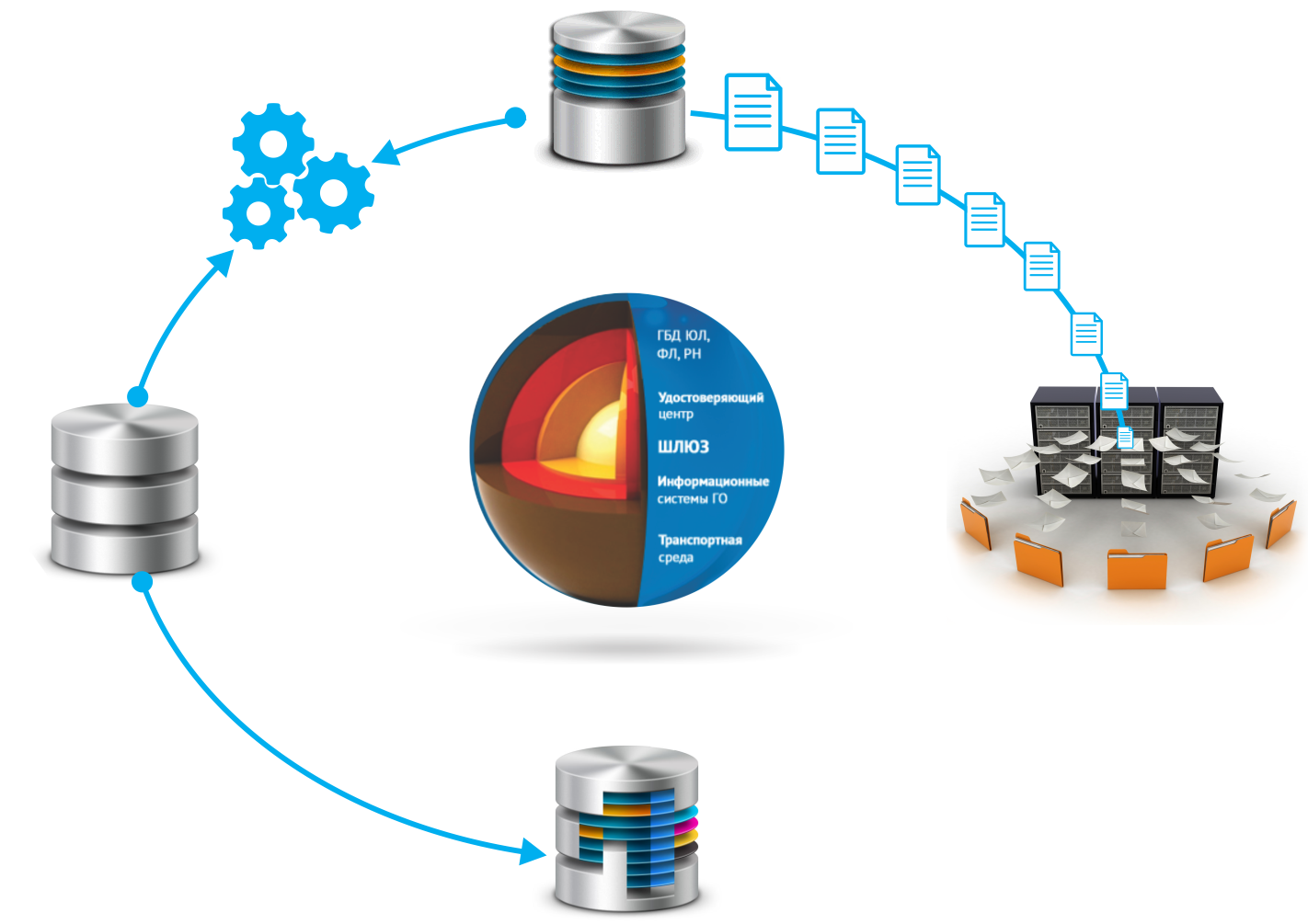 1. ИНТЕГРАЦИЯ ИНФОРМАЦИОННЫХ СИСТЕМ
85 интеграций 
с 46 информационными системами ГО
2. ОЦИФРОВКА АРХИВНЫХ ДАННЫХ
(актовые записи гражданского состояния, паспорта недвижимости, земельный кадастр, дипломы, трудовые книжки)
3. ВЫЧИСТКА И АКТУАЛИЗАЦИЯ
данных в государственных информационных системах
(Интегрированная налоговая информационная система, АИС «Государственный земельный кадастр», ГБД «Регистр недвижимости», Сервисный центр МВД, ГБД «Физические лица», Система документирования населения)
В рамках стратегии, канадские эксперты предлагают концепцию «цифровых цепочек» которая может быть внедрена в течение следующих 5 лет. 
Таким образом, концепция «цифровых цепочек» означает сплошную автоматизацию и неразрывность процессов – цепочек от заявления до результата услуги.
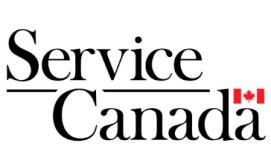 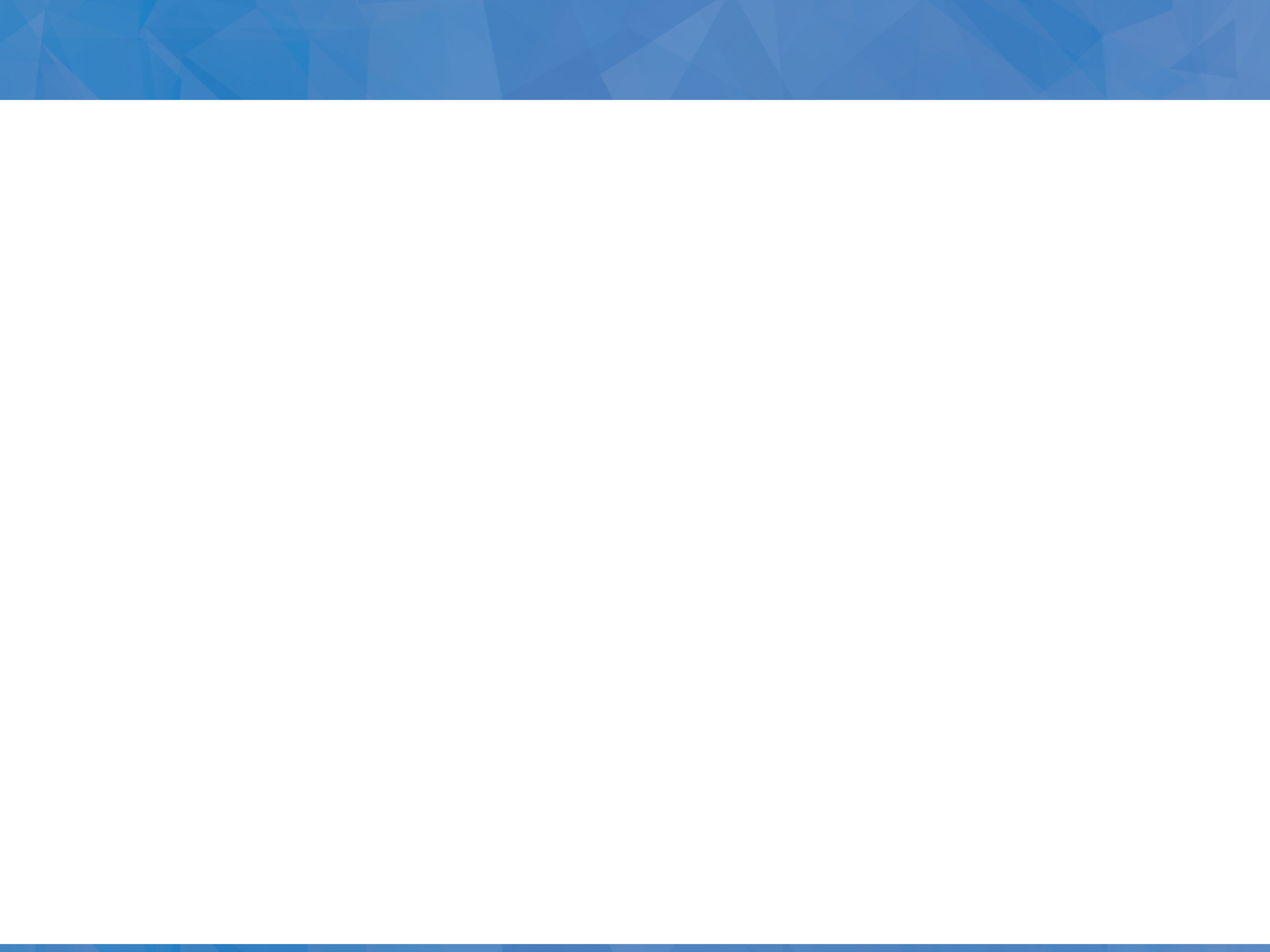 8
ОПТИМИЗАЦИЯ ГОСУДАРСТВЕННЫХ УСЛУГ. ОЦИФРОВКА ВЕДОМСТВЕННЫХ АРХИВОВ
СОЗДАНИЕ ЭЛЕКТРОННЫХ АРХИВОВ
НА ПРИМЕРЕ КОМПЛЕКСНОЙ УСЛУГИ «РОЖДЕНИЕ РЕБЕНКА»
КАК БУДЕТ
КАК БЫЛО
КАК ЕСТЬ
ПАКЕТ ДОКУМЕНТОВ:
Свидетельство о браке;
Медицинское свидетельство о роженице;
Свидетельство о рождении  всех детей;
Адресная справка; 
Удостоверение личности.
Данные
до 2007 года
в бумажном 
архив
Данные
от 2007 года
В базе 
данных
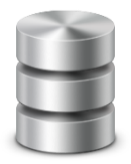 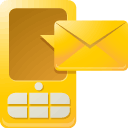 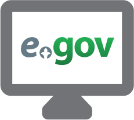 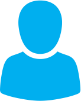 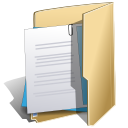 уведомления
Рождение зарегистрировано, свидетельство о рождении можете забрать в ЗАГС по Алматинскому району г.Астаны
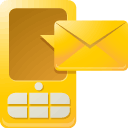 Оформление 
пособия
от 5 до 7 дней
Запись актов гражданского состояния
Регистрация рождения
5 дней
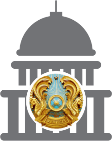 Регистрация 
рождения
от 15 минут
до 2-х часов
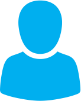 Вам назначены пособия на рождение в размере 150 000 тенге и по уходу за ребенком до одного года в размере 15 000 тенге
Государственный центр по выплате пенсий
Оформление пособия
10 дней
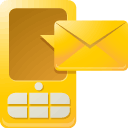 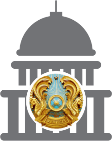 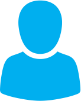 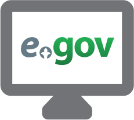 Ваш ребенок стоит в очереди в детский сад под номером 758
Местный исполнительный орган
Очередь в детсад
3 дня
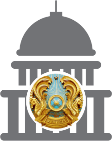 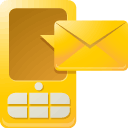 Очередь
в детсад
за 30 минут
ИТОГО: 18 дней
ИТОГО: 7 дней
ПРОАКТИВНОЕ ОБСЛУЖИВАНИЕ
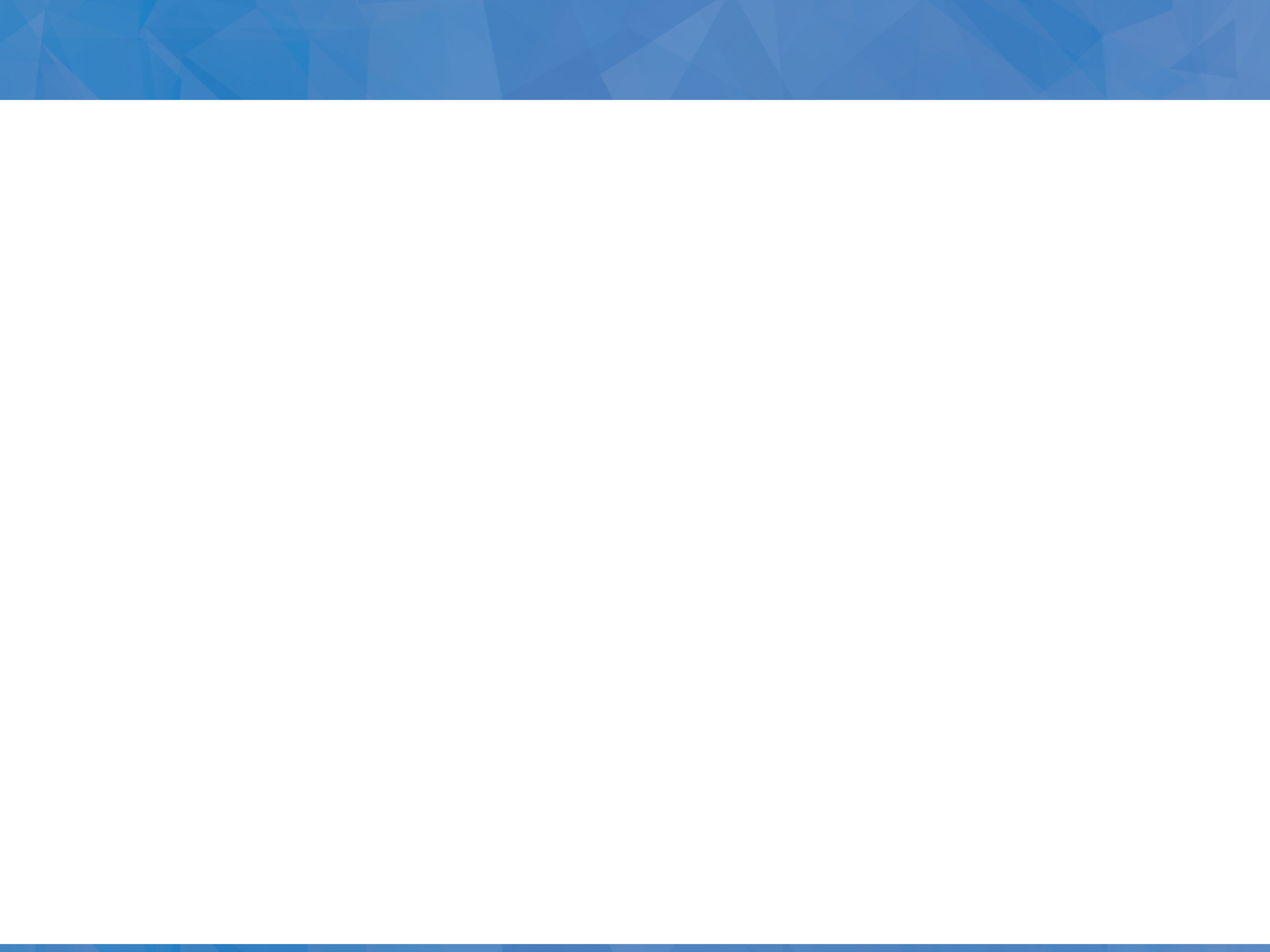 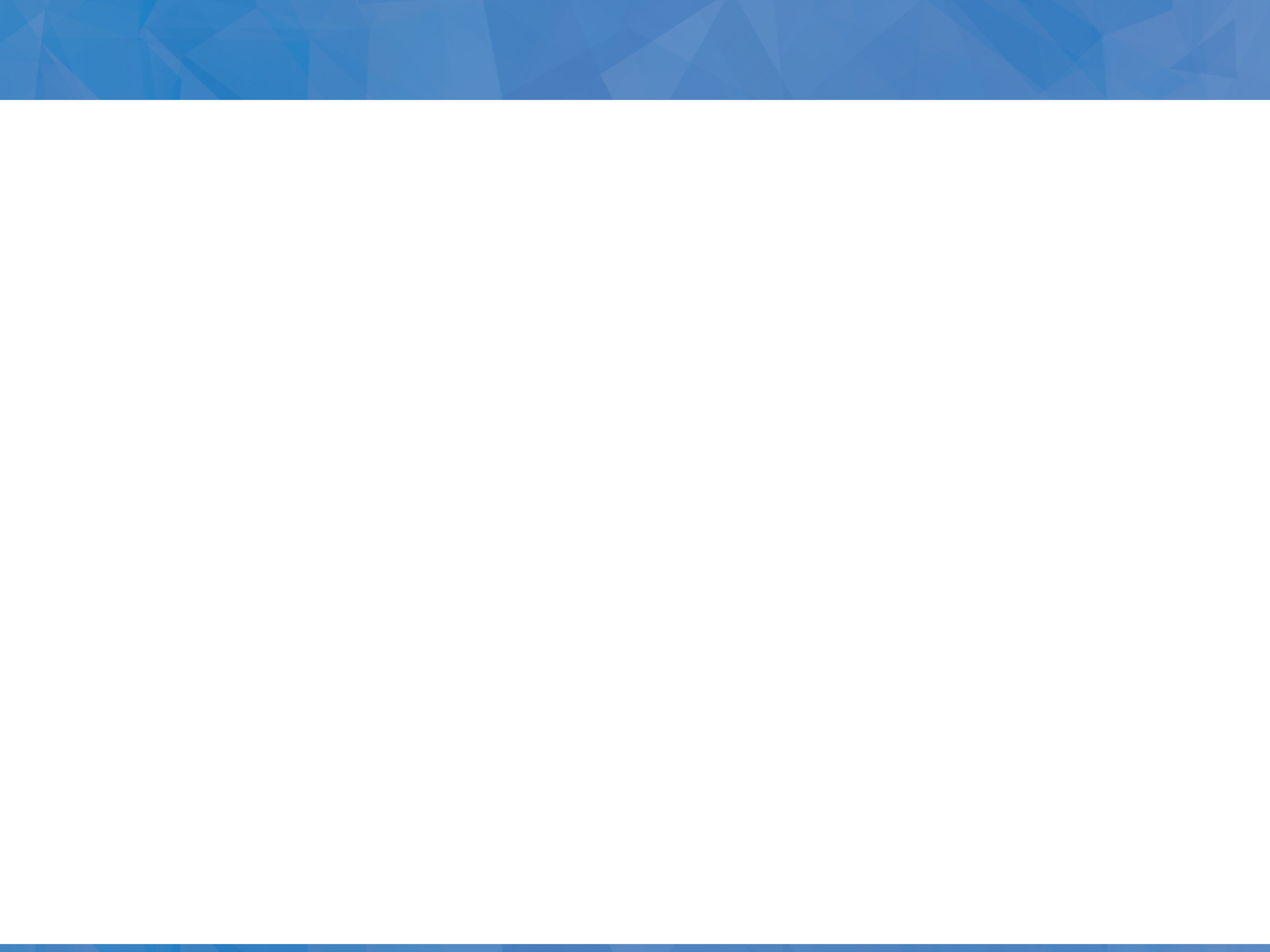 9
СОЗДАНИЕ НАЦИОНАЛЬНОЙ ГЕОИНФОРМАЦИОННОЙ СИСТЕМЫ
КАК ЕСТЬ
КАК БУДЕТ
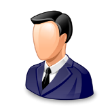 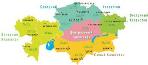 ОФОРМЛЕНИЕ ЗЕМЕЛЬНОГО УЧАСТКА
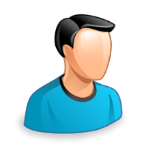 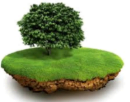 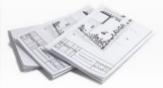 АРХИТЕКТОР
НАЦИОНАЛЬНАЯ
ГЕОИНФОРМАЦИОННАЯ СИСТЕМА
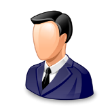 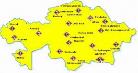 АПЗ, ТЕХУСЛОВИЯ, 
ПРОЕКТИРОВАНИЕ
ЗЕМЕЛЬНЫЙ ОТДЕЛ
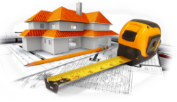 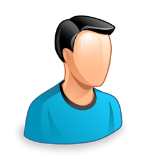 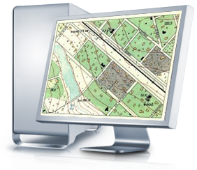 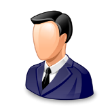 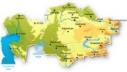 СОГЛАСОВАНИЯ В ПЕРИОД СТРОИТЕЛЬСТВА
ЖКХ
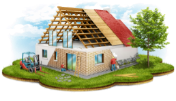 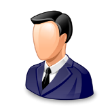 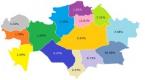 ЭКОЛОГИЯ
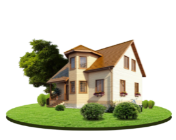 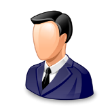 ВВОД В ЭКСПЛУАТАЦИЮ, 
ПОДКЛЮЧЕНИЕ СЕТЕЙ
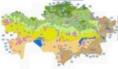 КОММУНАЛЬНЫЕ ПРЕДПРИЯТИЯ
Создание национальной геоинформационной системы, интегрирующей разрозненные системы, топографические и тематические карты различных ведомств и сервисных компаний.
ИТОГО: 55-97 ПРОЦЕДУР, СРЕДНИЙ СРОК ОТ 3 ДО 5 ЛЕТ
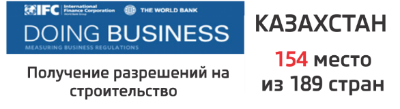 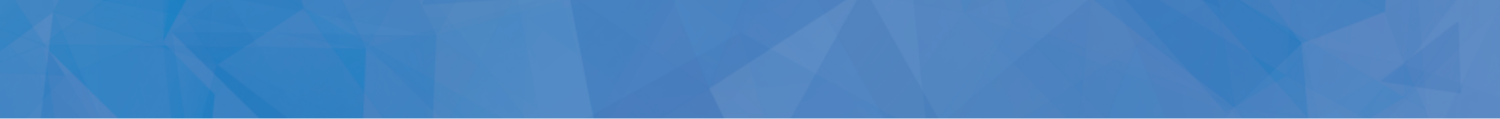 ОРГАНИЗАЦИОННЫЕ МЕРЫ СОЗДАНИЯ ГОСУДАРСТВЕННОЙ КОРПОРАЦИИ «ПРАВИТЕЛЬСТВО ДЛЯ ГРАЖДАН»
10
ПРОЕКТЫ ГОСУДАРСТВЕННОЙ КОРПОРАЦИИ
ОПТИМИЗАЦИЯ БЮДЖЕТНЫХ СРЕДСТВ
ОЦИФРОВКА АРХИВНЫХ ДАННЫХ
(актовые записи гражданского состояния, паспорта недвижимости, земельный кадастр, дипломы, трудовые книжки)  
2100,0 МЛН.ТГ. В 2016 г.
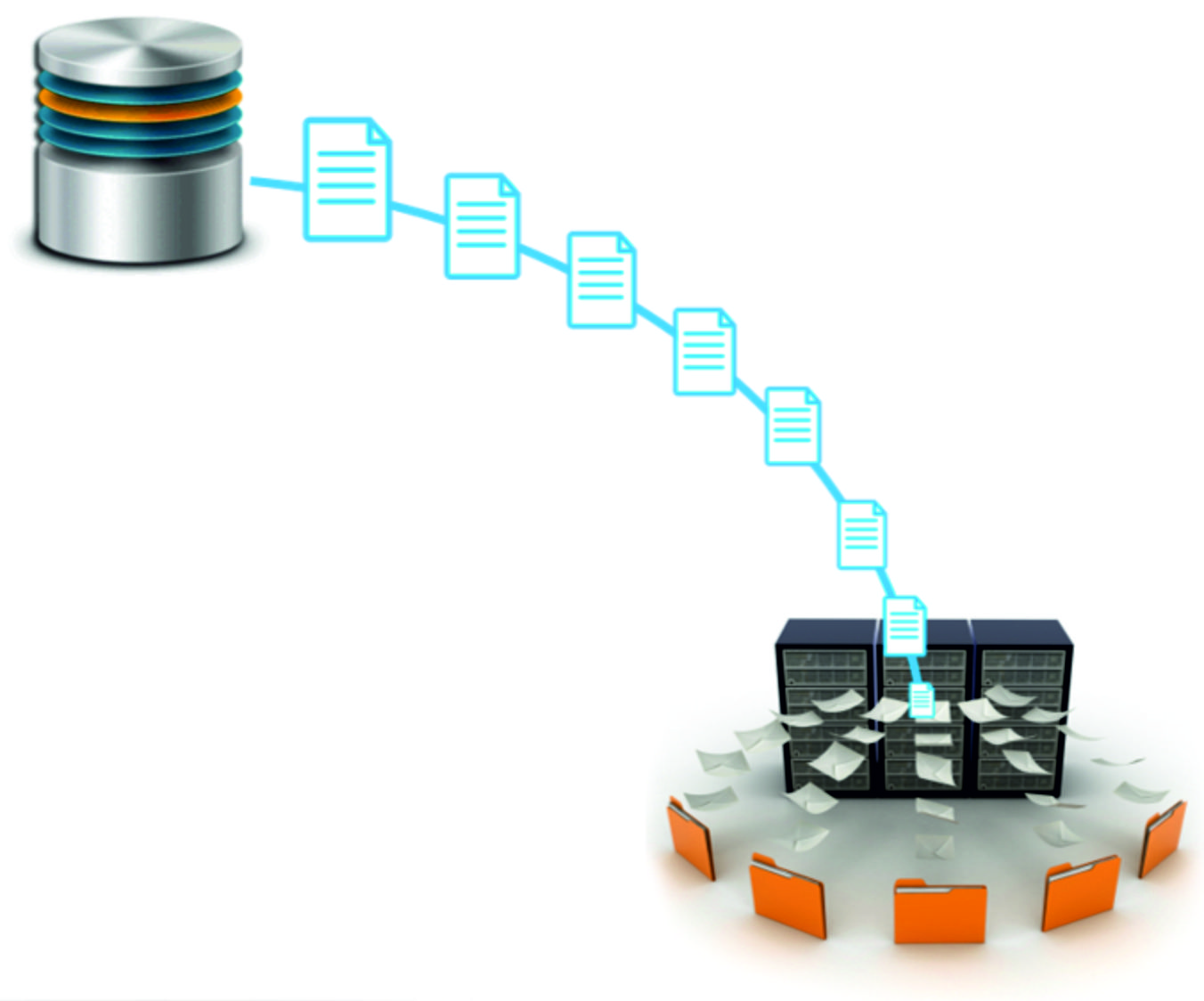 ИТОГО                                               (за счет использования чистой прибыли и экономии по Фонду оплаты труда) – 

3 585,4 
млн тенге
ВСЕГО – 19 389 ед. 
(оптимизация 1865 ед. за счет упрощения бизнес-процессов)  
ЭКОНОМИЯ ПО ФОНДУ ОПЛАТЫ ТРУДА – 
2 753,7 МЛН. ТЕНГЕ
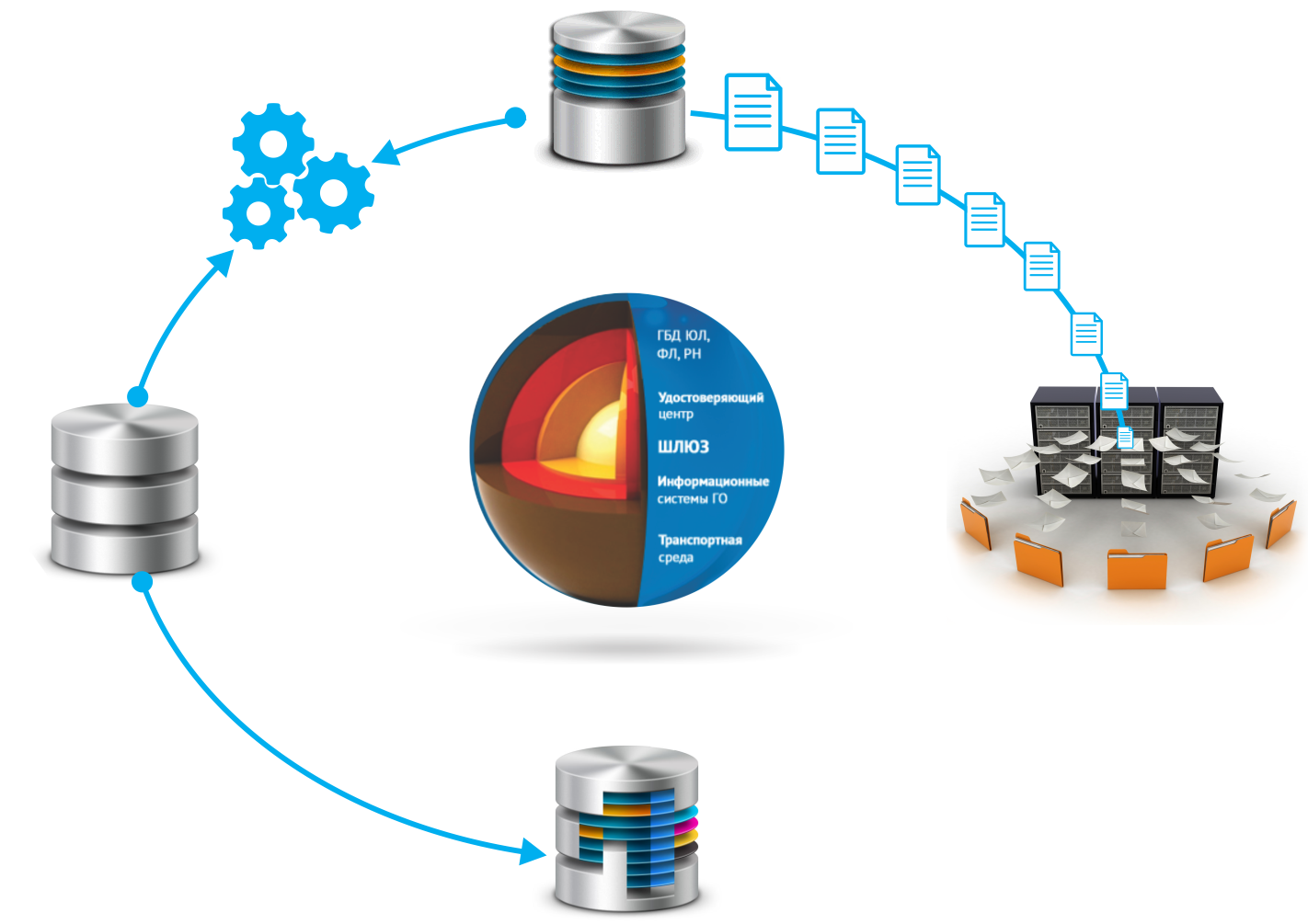 ИНТЕГРАЦИЯ ИНФОРМАЦИОННЫХ СИСТЕМ
48 интеграций с информационными системами государственных органов
790,5 МЛН. ТГ. В 2016 г.
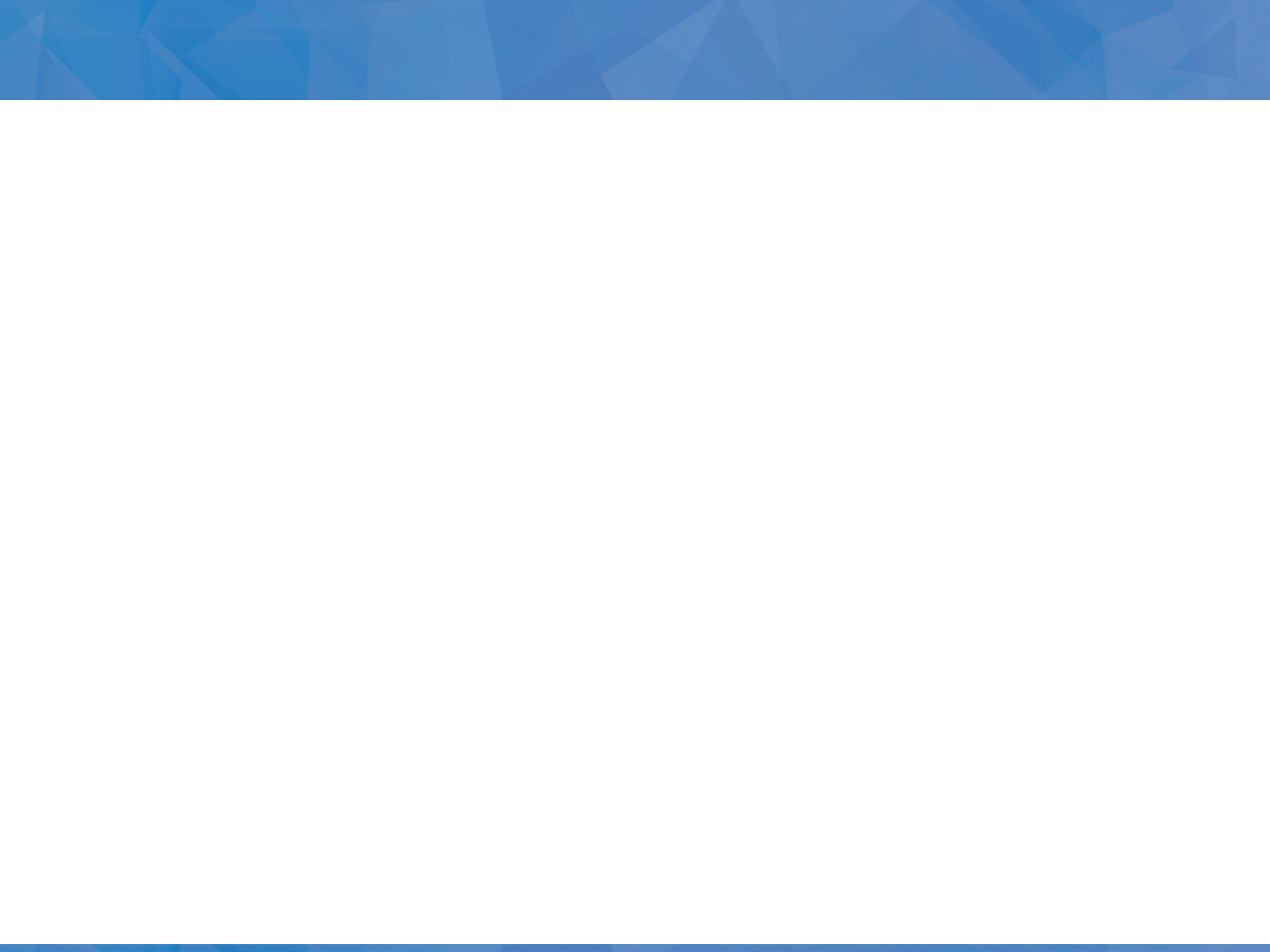 11
ЧТО ДАЕТ СОЗДАНИЕ КОРПОРАЦИИ
ЕДИНЫЕ СТАНДАРТЫ КАЧЕСТВА ОБСЛУЖИВАНИЯ ПО ВСЕМ ГОСУДАРСТВЕННЫМ УСЛУГАМ
ОБЕСПЕЧЕНИЕ ПРОЗРАЧНОСТИ ВСЕХ ПРОЦЕССОВ ОКАЗАНИЯ УСЛУГ
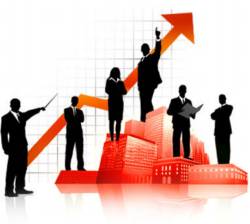 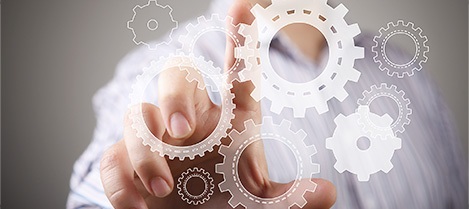 СОКРАЩЕНИЕ СРОКОВ И ТРЕБУЕМЫХ ДОКУМЕНТОВ
СДВИГ ОТ ТРАНЗАКЦИОННОЙ МОДЕЛИ К МОДЕЛИ КОМПЛЕКСНОГО ПЕРСОНАЛИЗИРОВАННОГО ОБСЛУЖИВАНИЯ И ПОСТРОЕНИЮ ОТНОШЕНИЙ
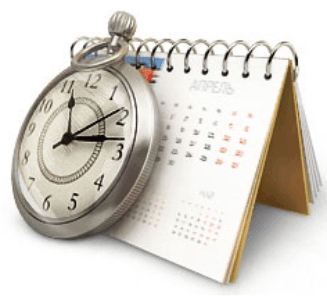 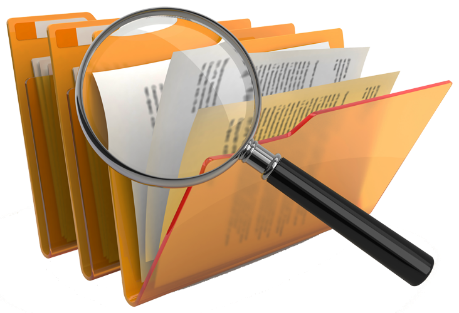 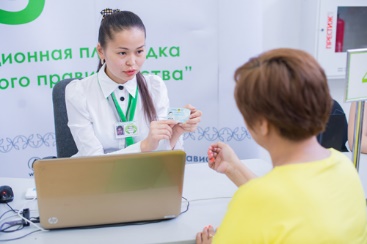